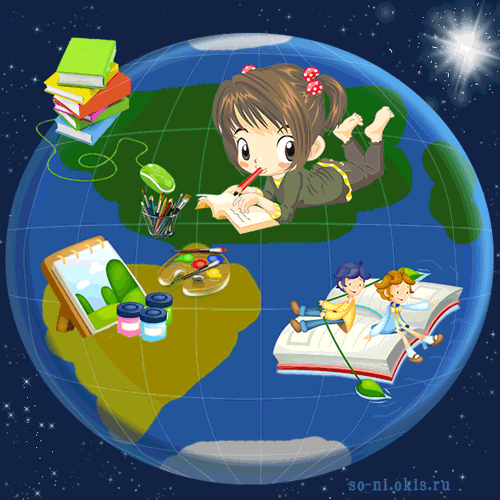 Своя игра
Своя игра
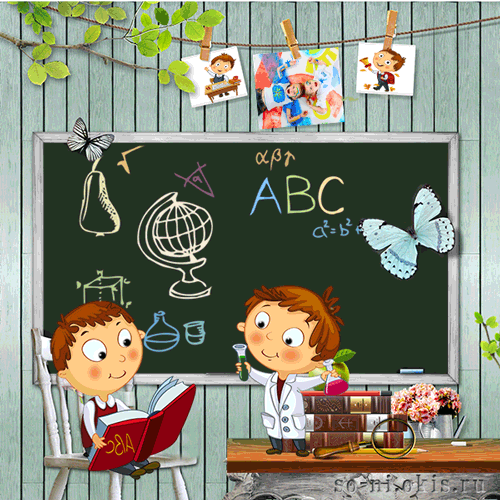 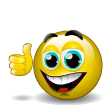 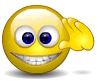 Какое предложение называется сложным. Привести пример.
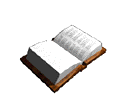 Ответ: Предложение, которое имеет две или несколько грамматических основ и представляет собой смысловое единство.
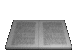 Что такое обращение?
Ответ: Обращение – это слово или сочетание слов, которые называют того, к кому обращаются с речью
Что такое обобщающее  слово? Какие знаки препинания ставятся в предложениях с обобщающим словом?
Ответ: Обобщающее слово даёт общее название предметам, признакам, которые обозначены  однородными членами.
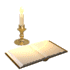 1. По цели высказывания
                 2. По интонации
                 3. По количеству грамматических основ
                 4. По количеству главных членов
                 5. По наличию второстепенных членов
                 6. Определить второстепенные члены, указать, чем они выражены
                 7. Если осложнено, указать чем.
Расскажите порядок синтаксического разбора простого предложения.
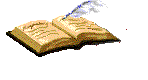 Что такое прямая речь, как она оформляется на письме?
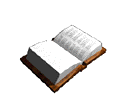 Слова какого-либо лица, передаваемые без изменения. Они всегда сопровождаются словами автора.
Прямая речь заключается в кавычки, первое слово пишется с большой буквы. После слов автора стоит двоеточие, если слова автора стоят после прямой речи, то перед ними ставится тире и они пишутся с маленькой буквы.
Что такое диалог? Как он записывается?
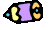 Диалог – разговор двух или нескольких лиц. Каждая реплика пишется с новой строчки без кавычек, перед репликой ставится тире.
На какие группы делятся сложные предложения?
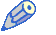 Сложносочинённые и сложноподчинённые.
Сложноподчинённые бывают союзные и бессоюзные.
Какими союзами связываются сложносочинённые предложения?

 Сложносочинённые предложения связываются союзами И, А, НО
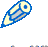 Какими союзами связываются сложноподчинённые предложения?

Союзами ЧТО, КОГДА, ПОТОМУ ЧТО, КАК, ГДЕ, ЧТОБЫ, ЕСЛИ
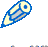 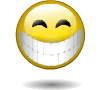 Чем может быть осложнено простое предложение?

Однородными членами предложения, обращениями, однородными членами предложения с обобщающим словом.
Списать, расставить знаки препинания, дать общую характеристику предложения:
Филька разломил буханку посолил из солонки и протянул лошади.
Филька разломил буханку, посолил из солонки и протянул лошади. (пов. нев., прост., двус., распр., осл одн. сказ.)
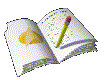 Списать, расставить знаки препинания, дать характеристику предложения:                                                               Я вам друзья открою все тайны здешних мест.
Я вам, друзья, открою, все тайны здешних мест. (пов., нев, прост, двус., распр., осл. обращением)
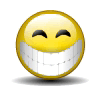 Найти однородные члены предложения, подчеркнуть, расставить знаки препинания в предложении, начертить схему:                                                                     Наступила осень тёплая но пасмурная.
Наступила осень тёплая, но пасмурная.

                  , но               .
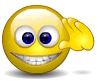 Найти однородные члены предложения, подчеркнуть, расставить знаки препинания в предложении, начертить схему:                                                                     Охотник не пошёл в лес а свернул к озеру.
Охотник не пошёл в лес, а свернул к озеру.

                   , а
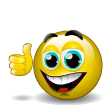 Найти однородные члены предложения, подчеркнуть, расставить знаки препинания в предложении, начертить схему:                                                                     Воздух пахнет сыростью прелой листвой набухшими почками.
Воздух пахнет сыростью, прелой листвой, набухшими почками.


                   ,              ,              .
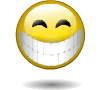 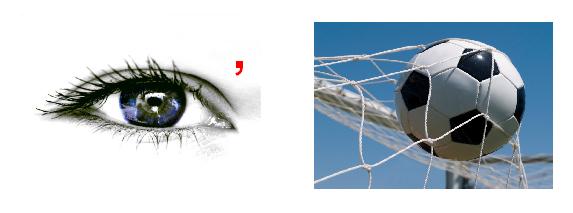 Ответ: ГЛАГОЛ
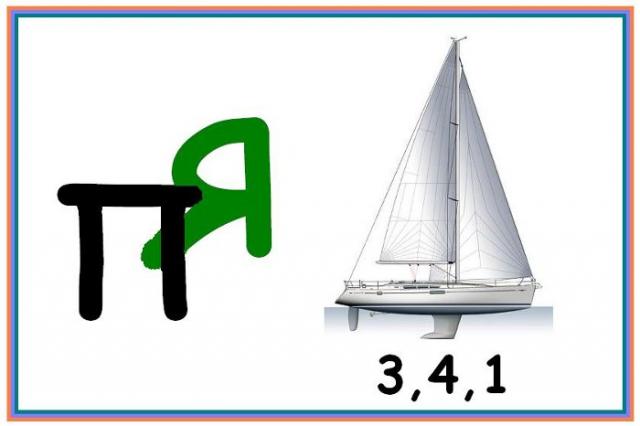 Ответ: ЗАПЯТАЯ
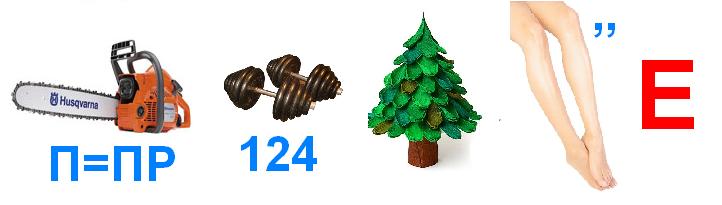 Ответ: ПРИЛАГАТЕЛЬНОЕ
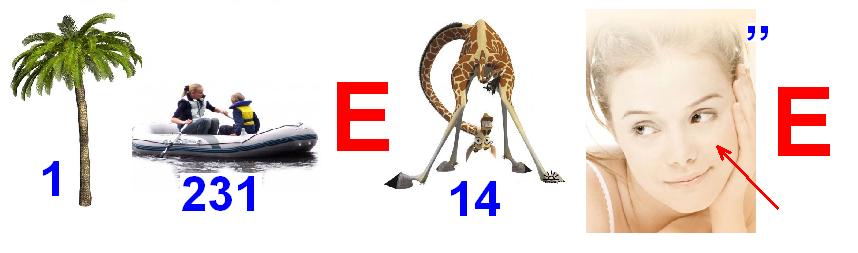 Ответ: ПОДЛЕЖАЩЕЕ
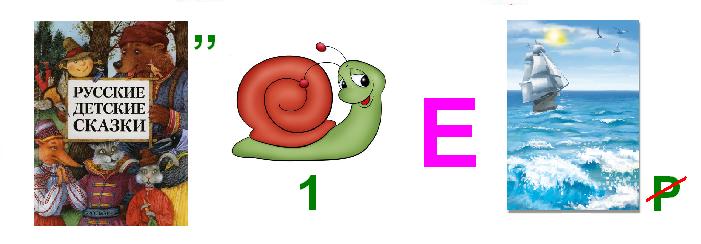 Ответ: СКАЗУЕМОЕ
Домашнее задание
П. 60 Упр. 467 – синие
П. 40 Упр. 367 – чёрные
П. 60 Упр. 477 - новые